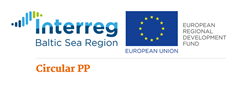 Action plan
Contact: City of Malmö  emma.borjesson@malmo.se